Походы викинговучитель истории и обществознания ГОУЛНР «Беловодский лицей «Лидер»Погорелая Л.Н.
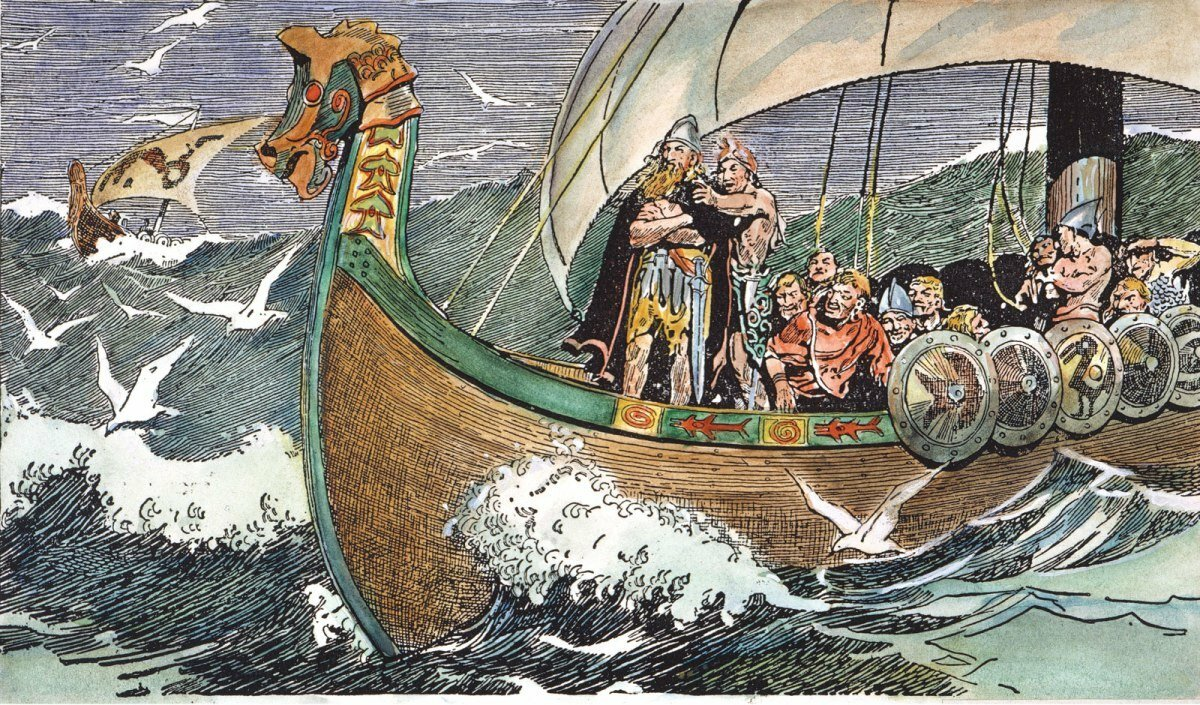 У
План.
1.Понятие викинги.
2. Драккары.
3. Оружие
4. Походы викингов.
5. Государства норманнов.
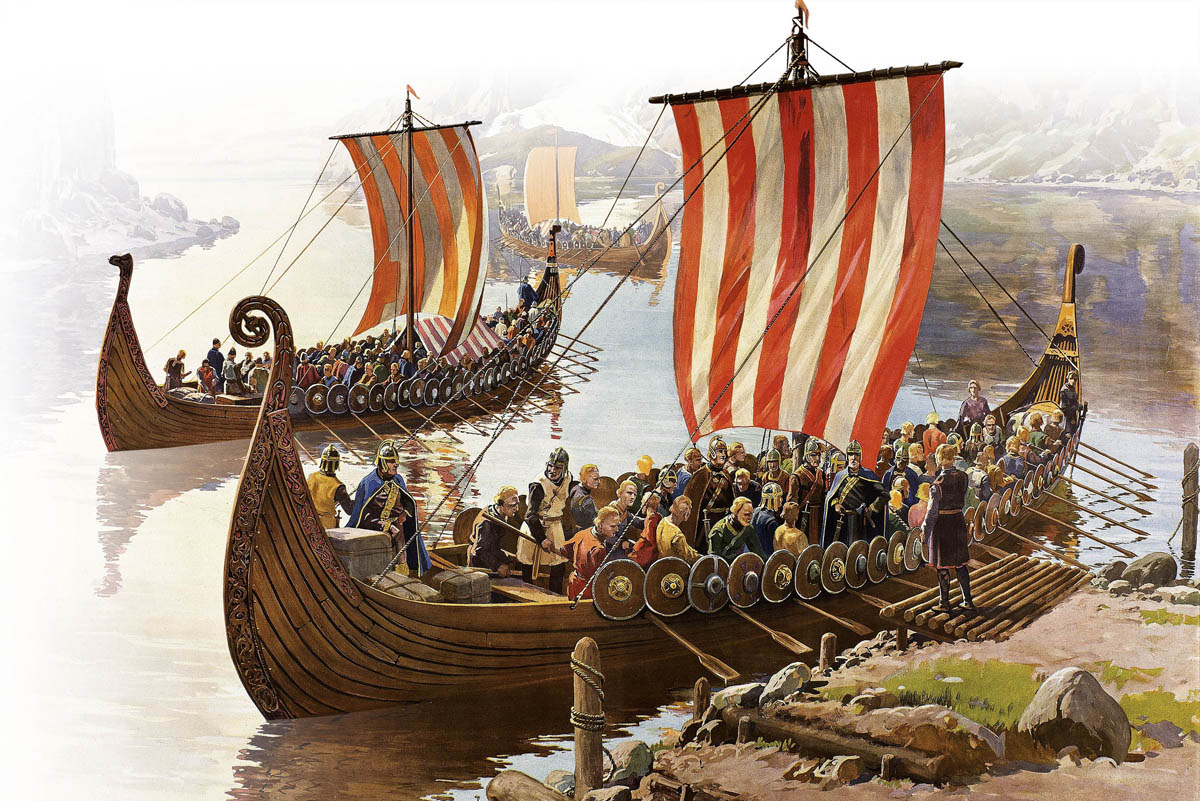 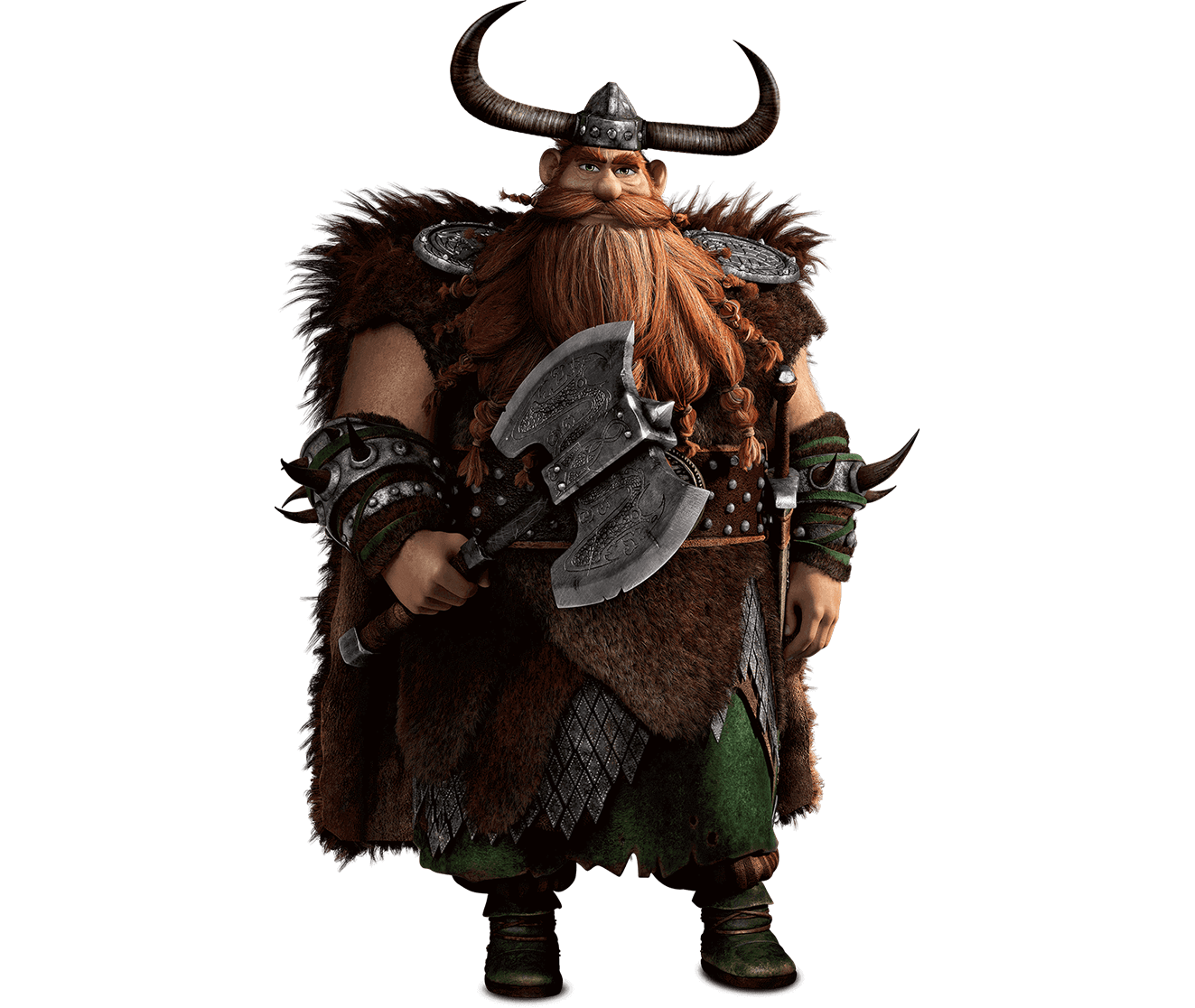 Викинги – скандинавские воины-мореплаватели, которые в VIII-XI вв. совершали нападения на европейские государства. Одновременно они открывали новые земли и основывали колонии.
Родина викингов – Ютландский (Дания) и Скандинавский полуострова (Норвегия и Швеция) на севере Европы. Сегодня – это территория Дании, Швеции и Норвегии. Итак, викинги – это предки современных датчан, шведов и норвежцев.
=
=
Викинги
Недостаток земель, суровый климат;
развитие торговли и мореплавания;
слабость соседних государств;
существенное увеличение населения.
Причины походов викингов.
Драккар
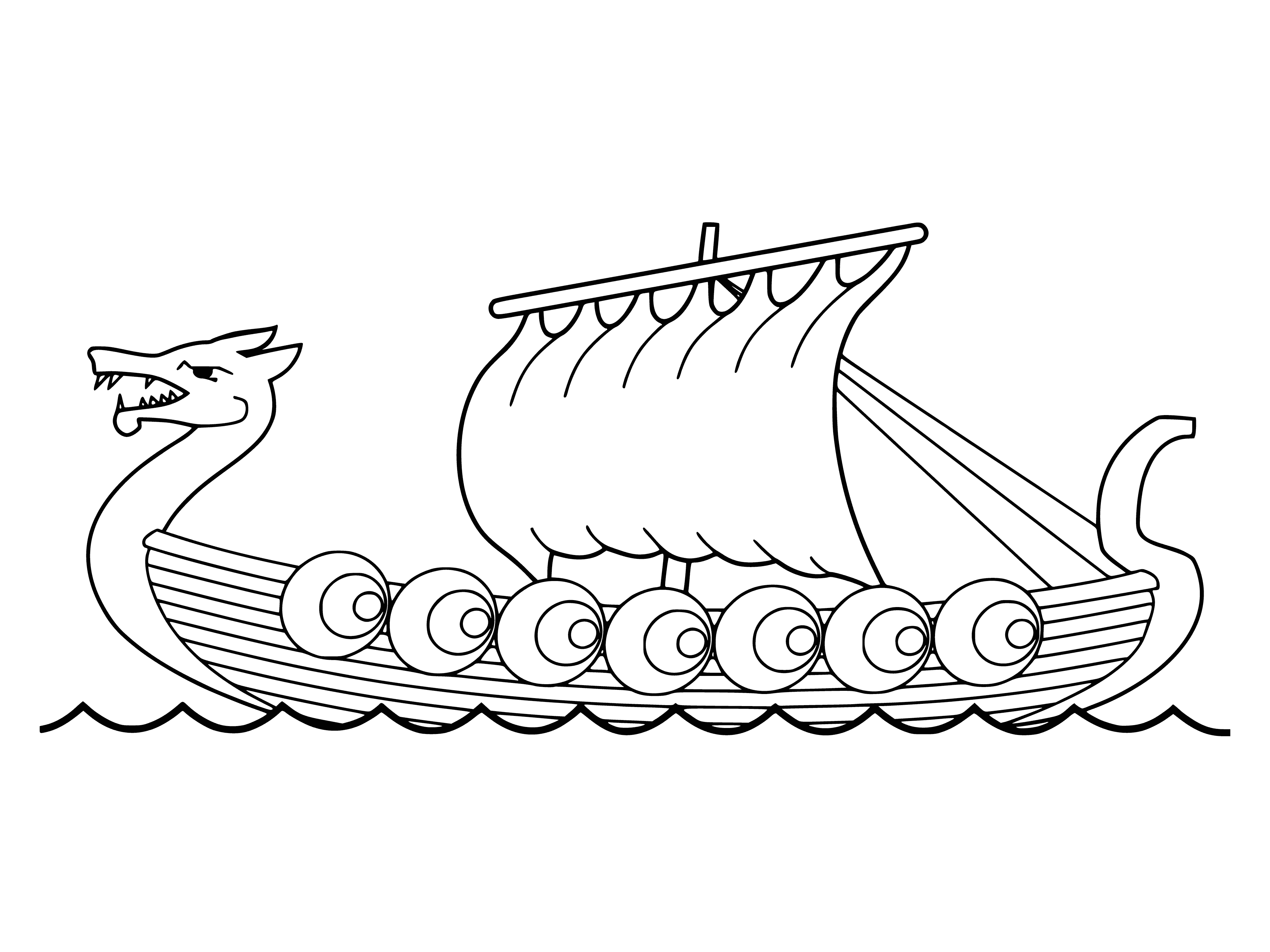 Физкультминутка
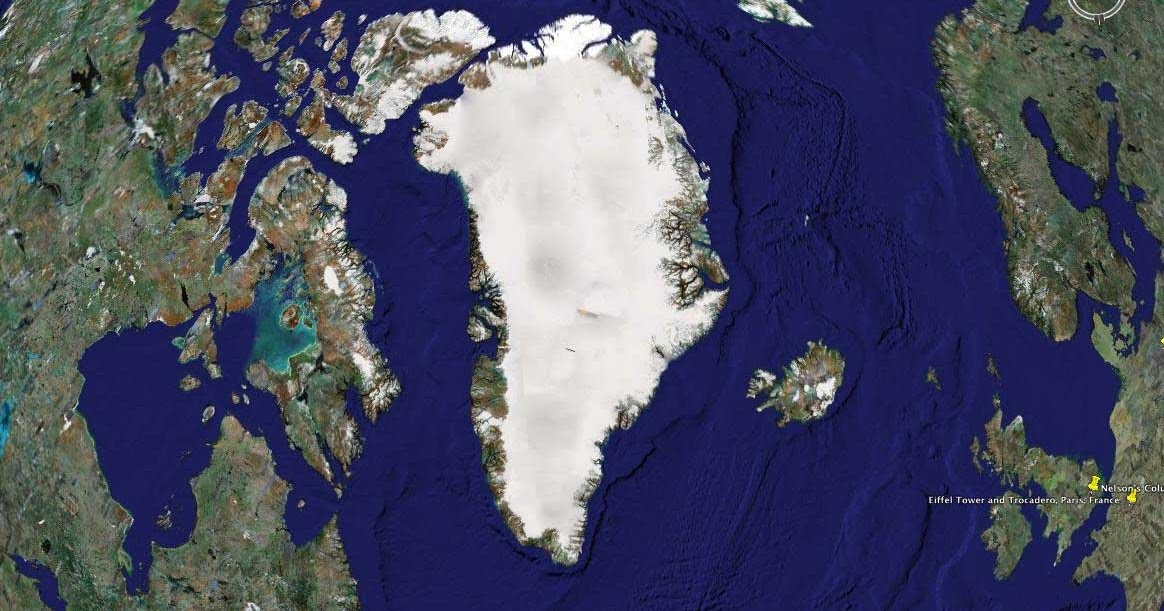 Оружие  викингов
Берсерки – «воины-звери»
Походы викингов
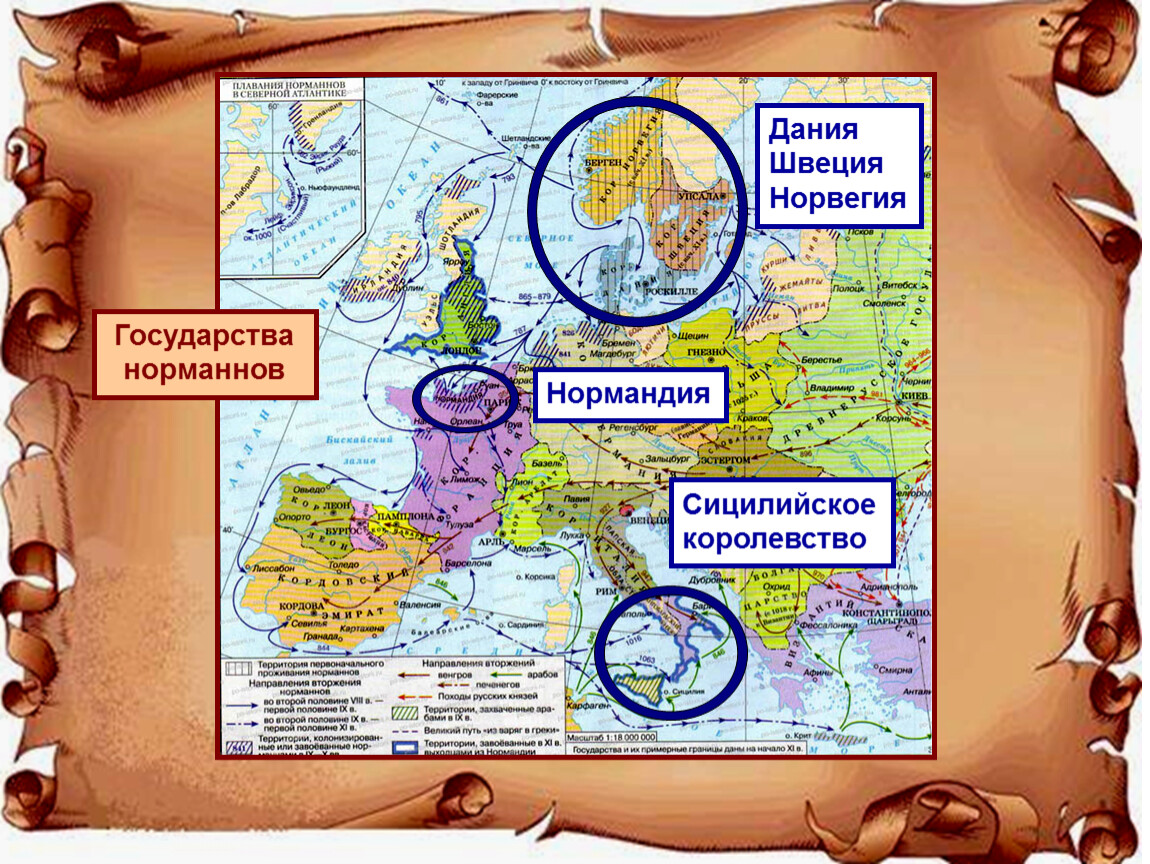 Государства норманнов.
Строили – 
Открыли – 
Основали – 
Воевали – 
Жили – 
Вооружались –
Продолжи мысль о викингах:
1.Прочитать §5;
2. Составить вопросы к следующим словам (эти слова должны быть ответами)
Норманны,
Драккар,
Париж,
Америка,
Сицилийское королевство,
Берсерки,
«Датские деньги»
Домашнее задание
Сегодня я узнал, что…
Было интересно…
Теперь я могу…
Меня удивило, что…
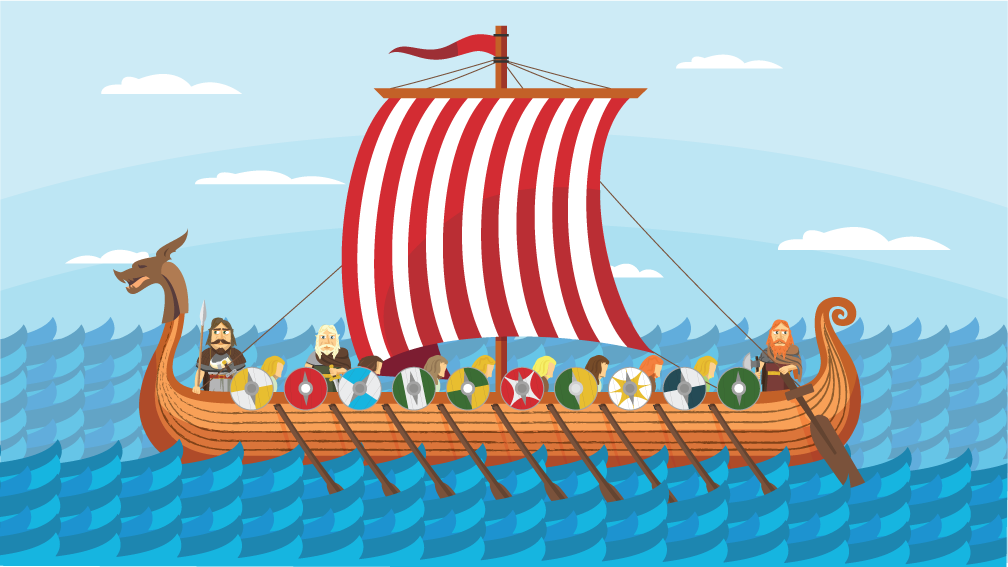 Спасибо за внимание!
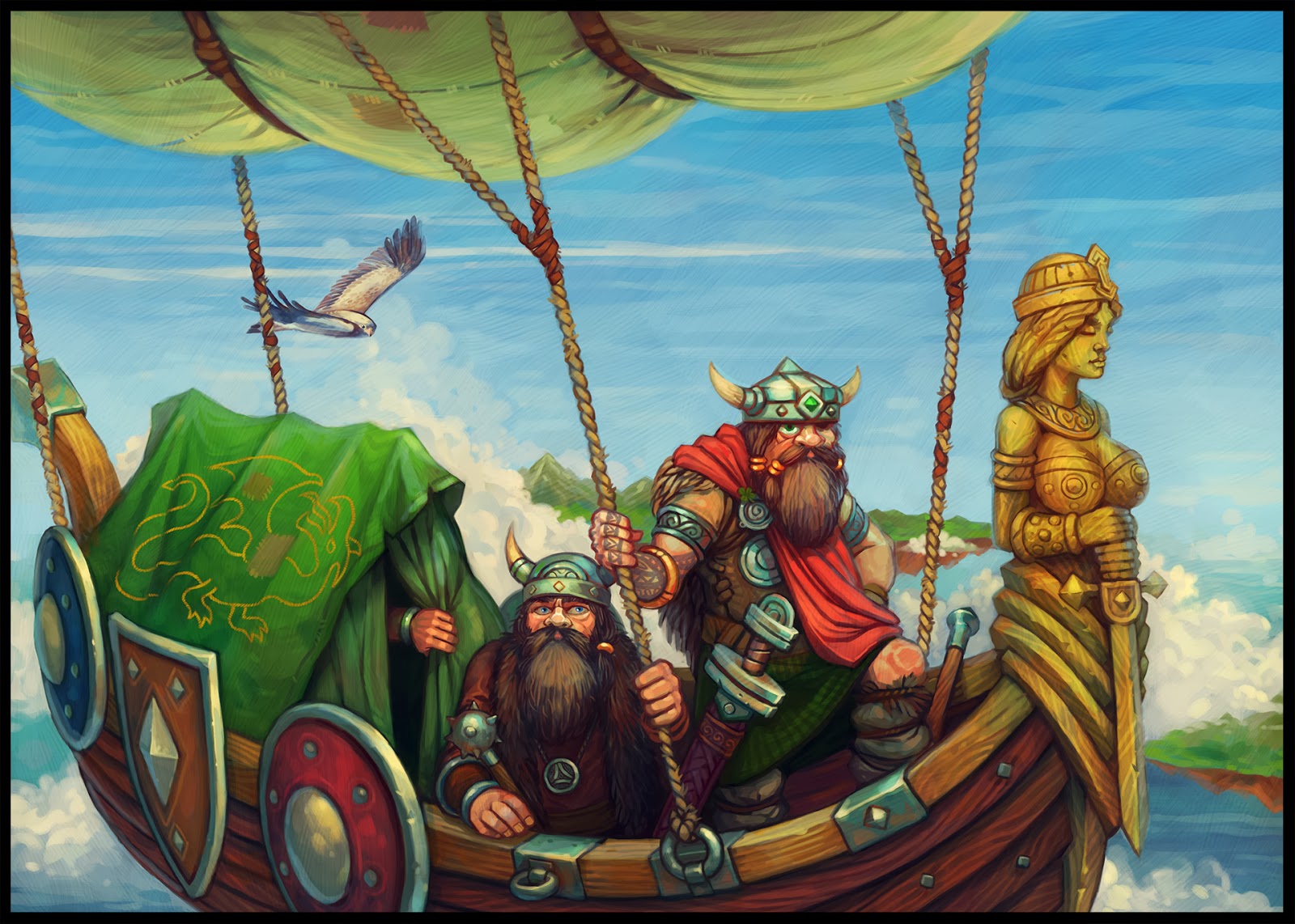